Огород на окне
2019
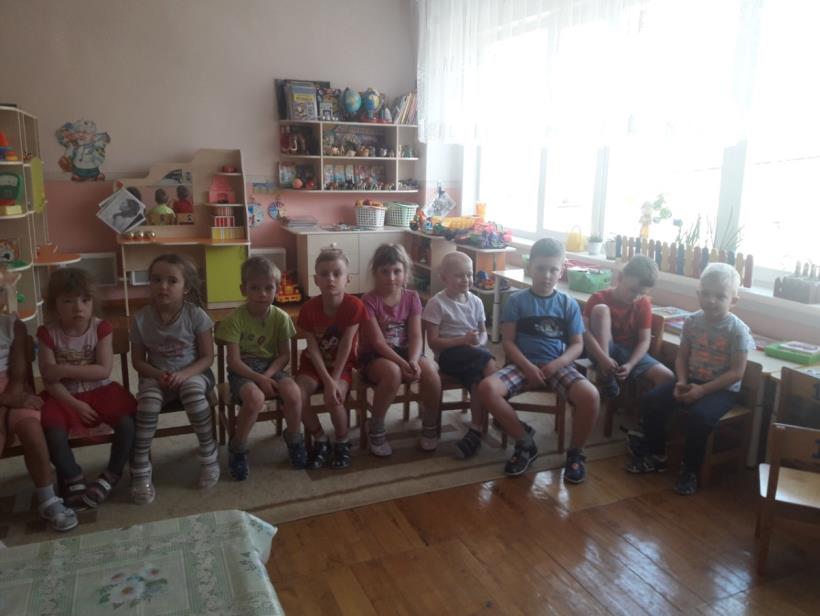 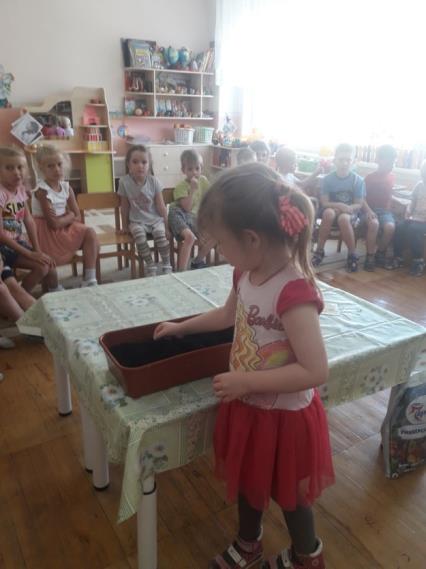 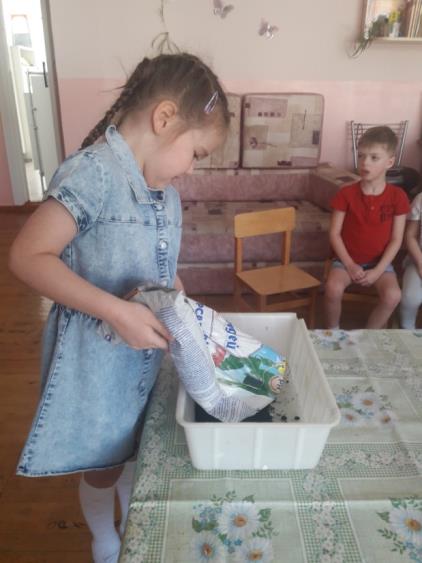 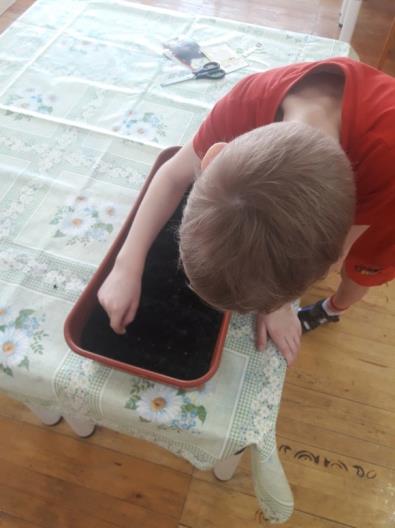 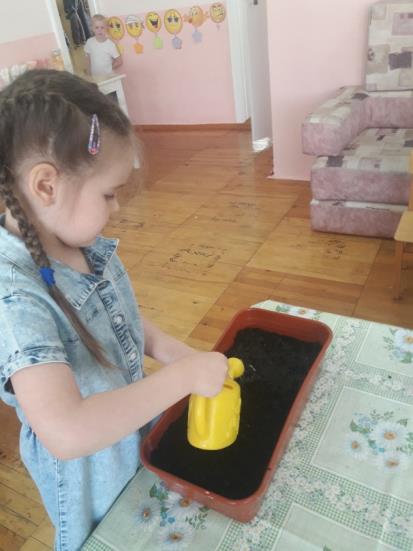 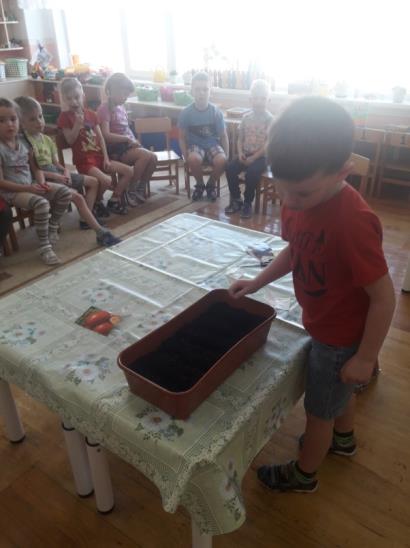 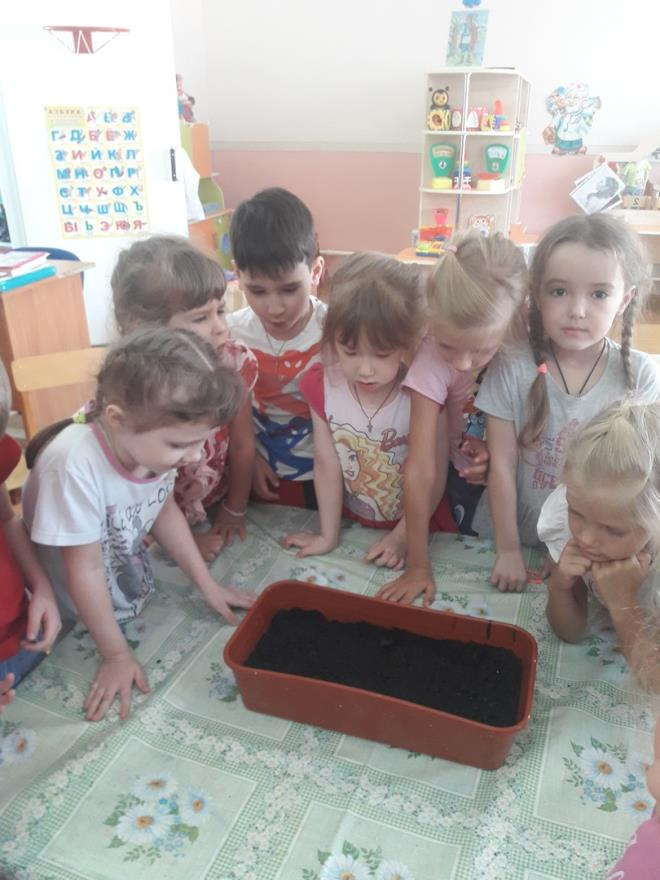 Что за чудо! Вот это класс!На подоконнике у нас,Мини-огород живет,Растет, и урожай дает.